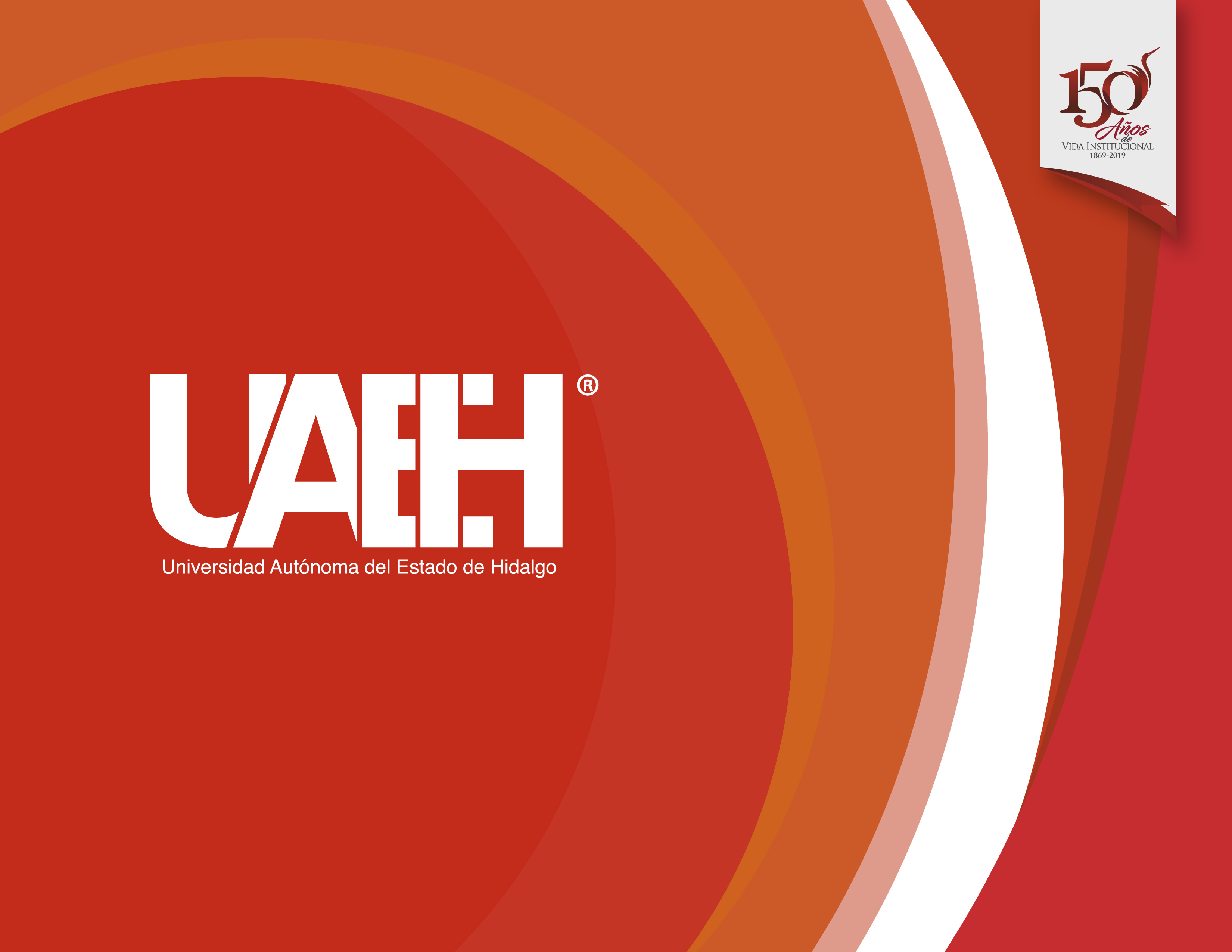 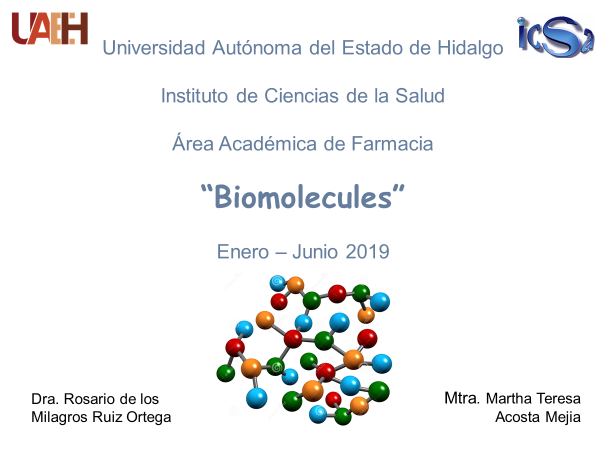 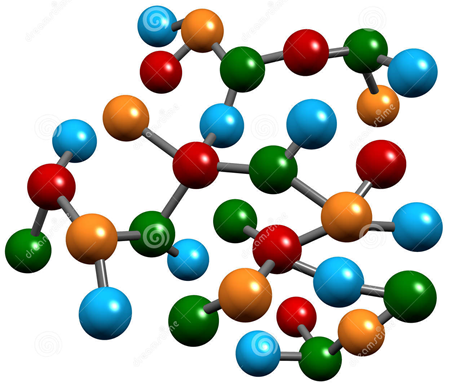 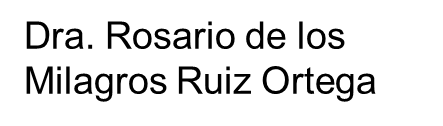 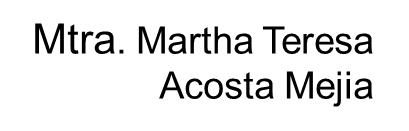 BiomoleculesAbstract
Biochemistry is the chemistry of life, which means that studies the molecules that allow life: biomolecules. There are two types of biomolecules, inorganic such as water and carbon dioxide, and organic which are so big that are called macromolecules. There are four macromolecules: carbohydrates, proteins, nucleic acids and lipids. All of them have specific structures and functions, so important that without them life would not be possible.

Key words: biomolecule, organic, inorganic, structure, function
BiomoleculesObjective
Examine the major groups of molecules that make up living organisms along with some of the properties and functions of these molecules, and distinguish between organic and inorganic molecules.
BiomoleculesDiagnostic test
https://docs.google.com/forms/d/e/1FAIpQLSdk-d8oPp2zVujMG5mCqnycpdlRE-mahXL5svz_PzVkJpERaw/viewform?usp=sf_link
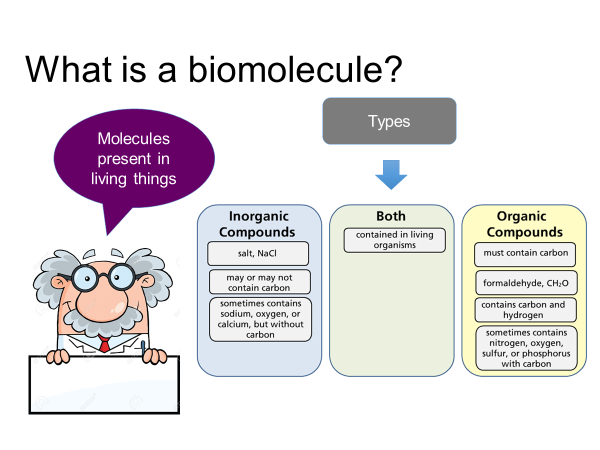 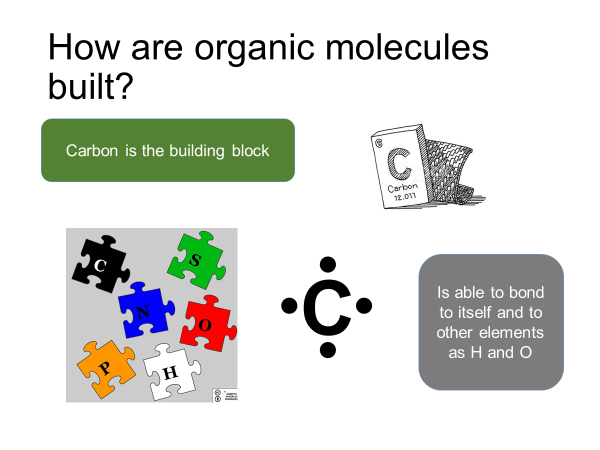 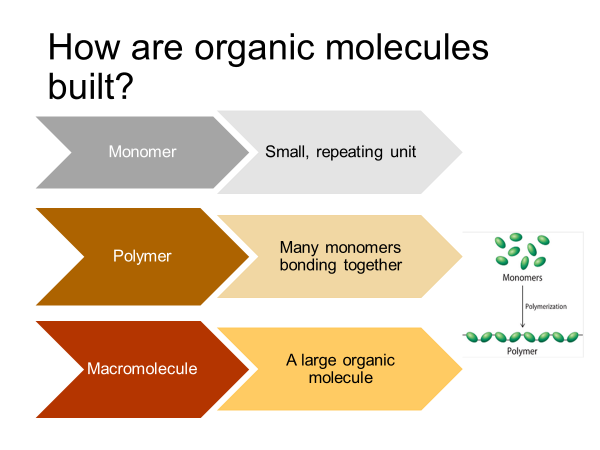 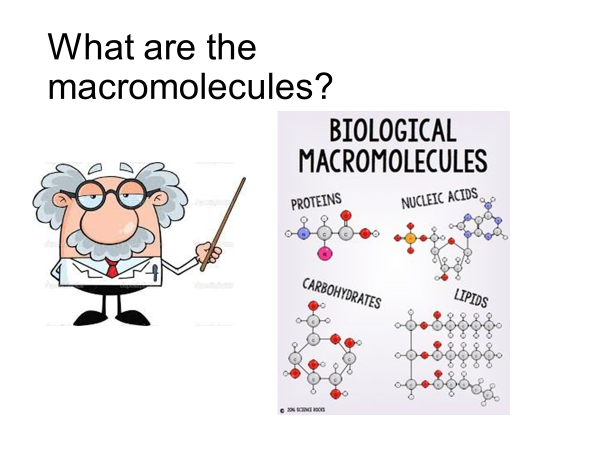 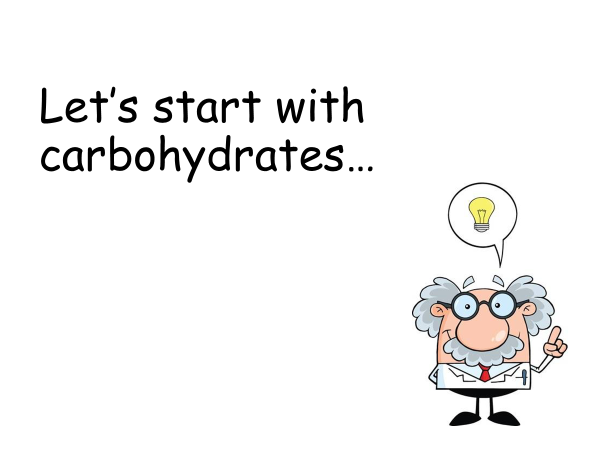 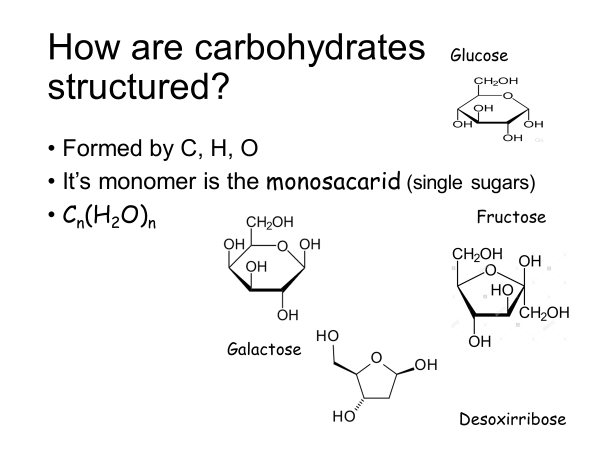 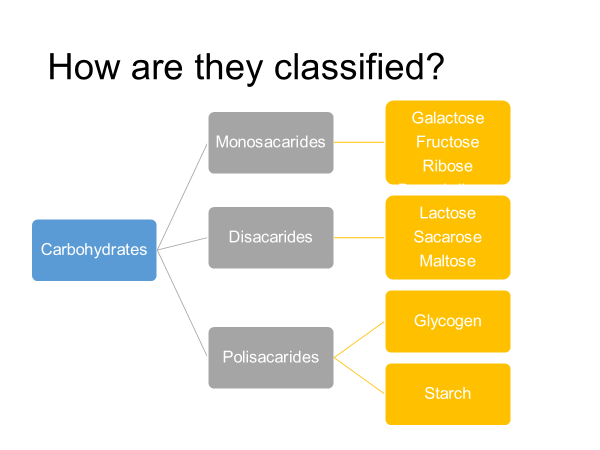 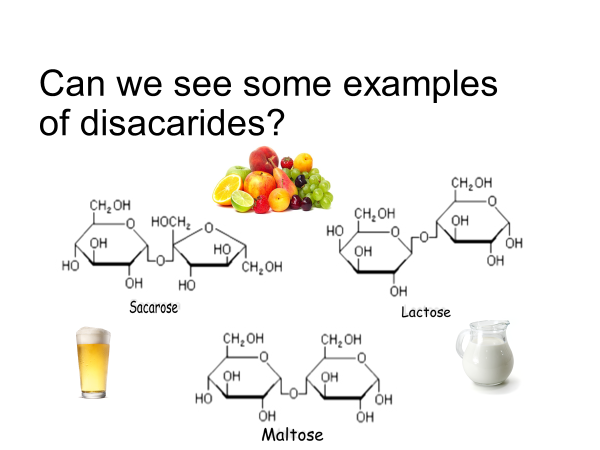 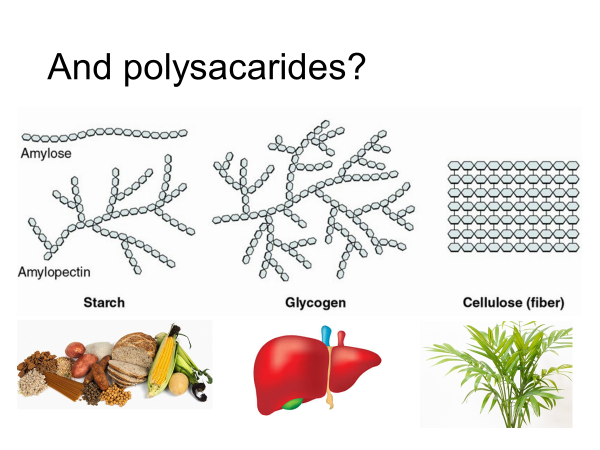 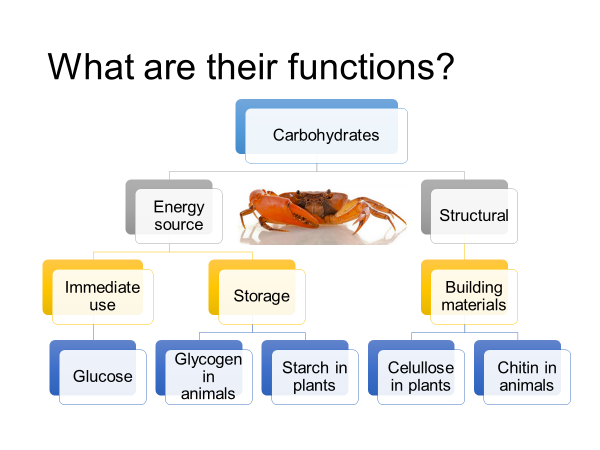 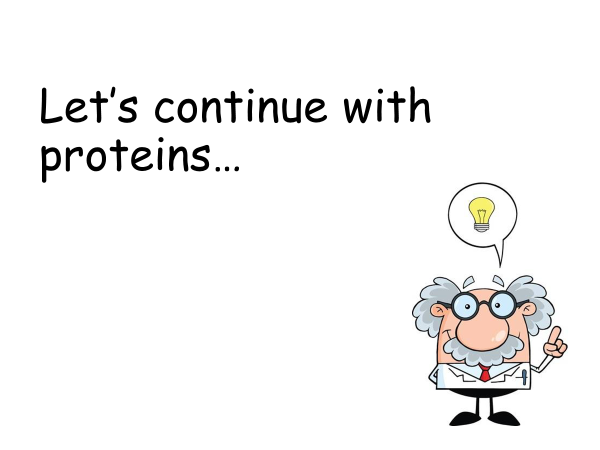 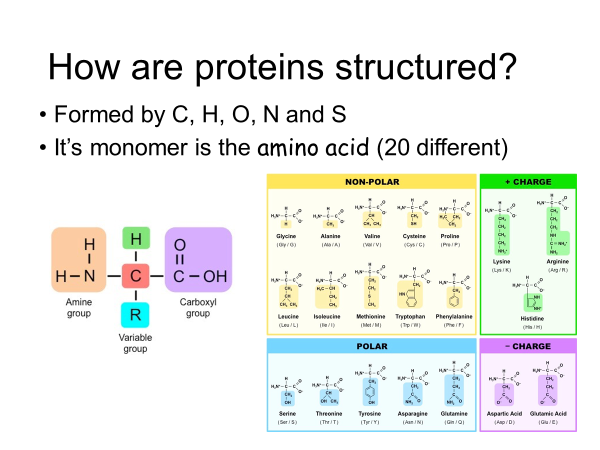 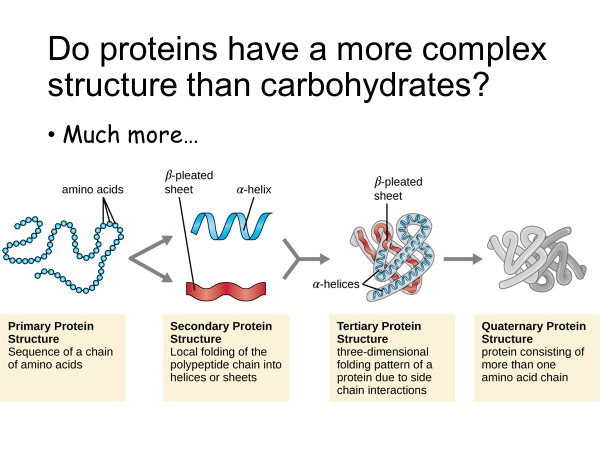 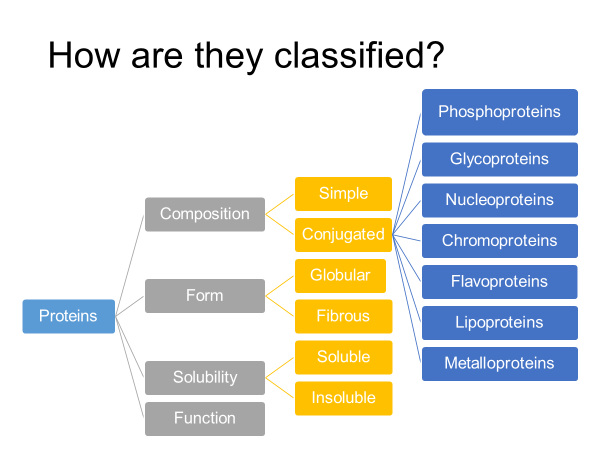 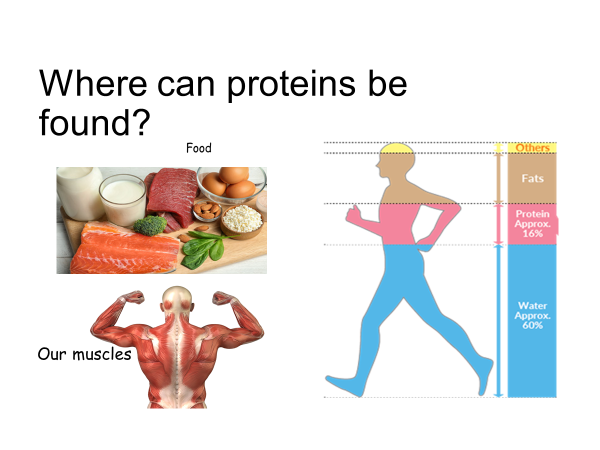 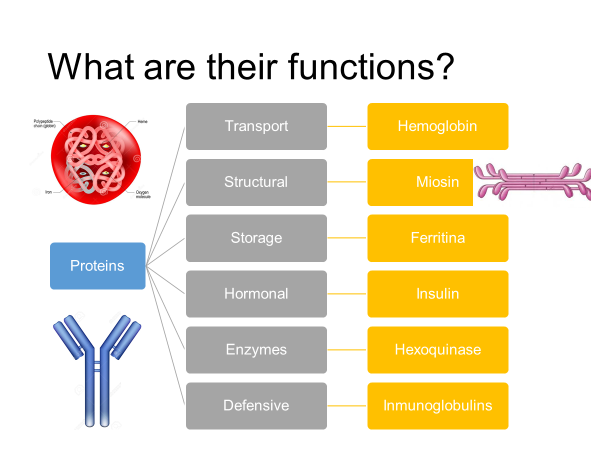 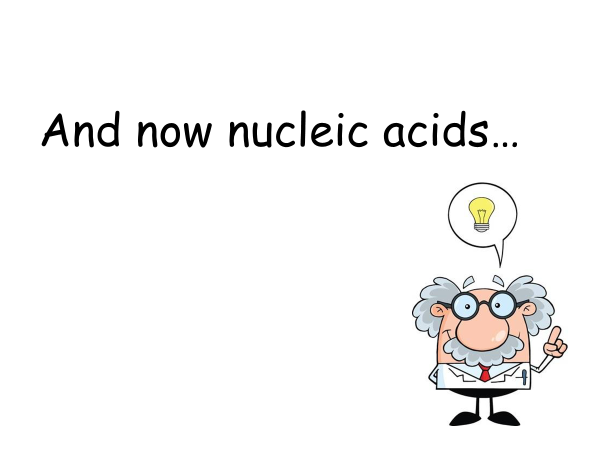 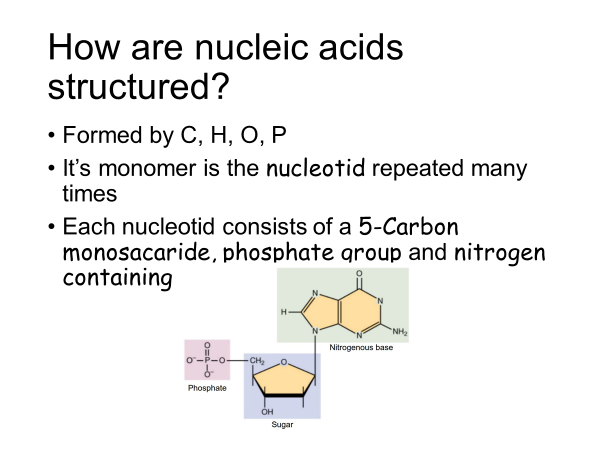 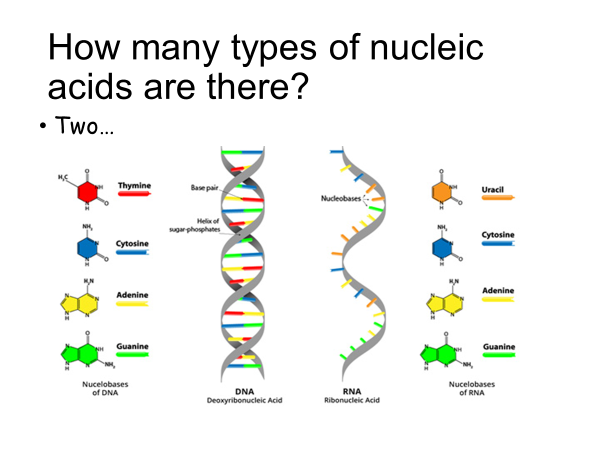 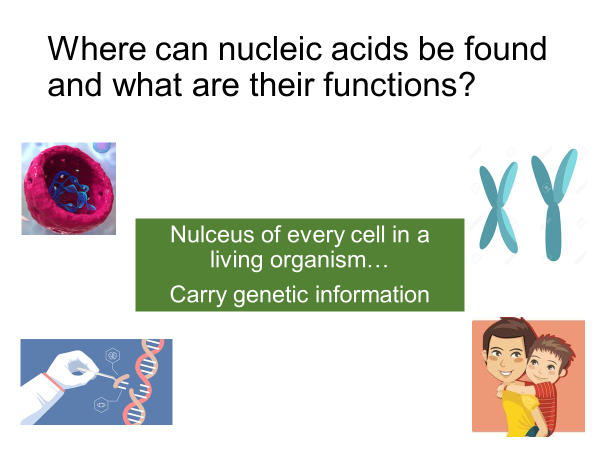 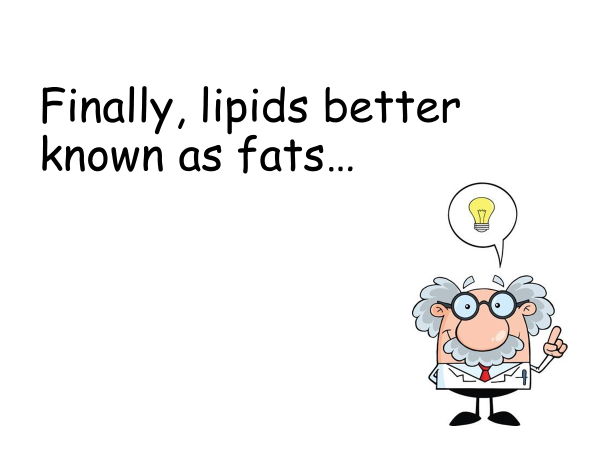 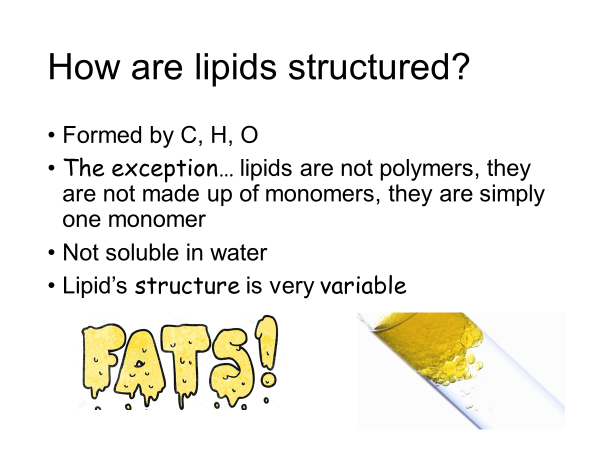 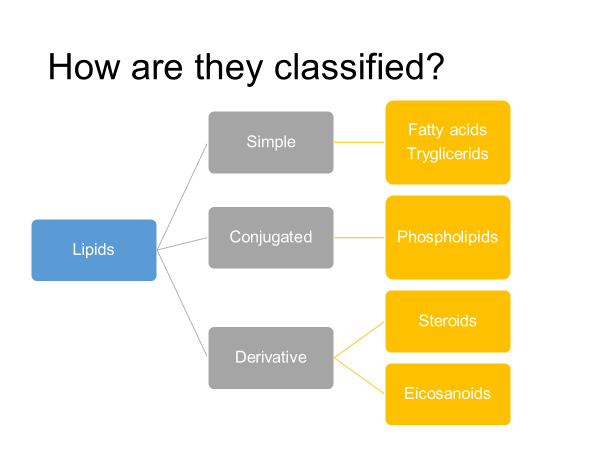 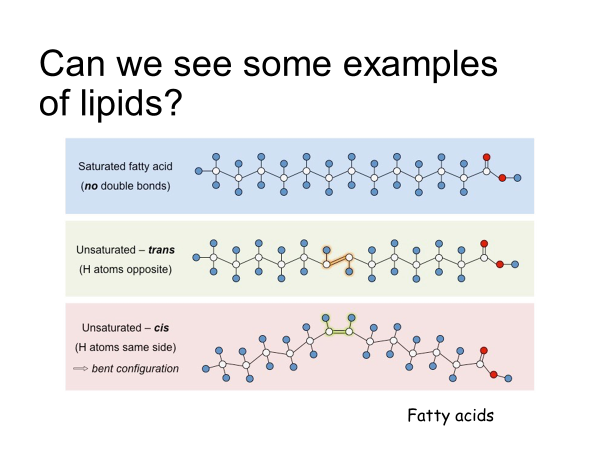 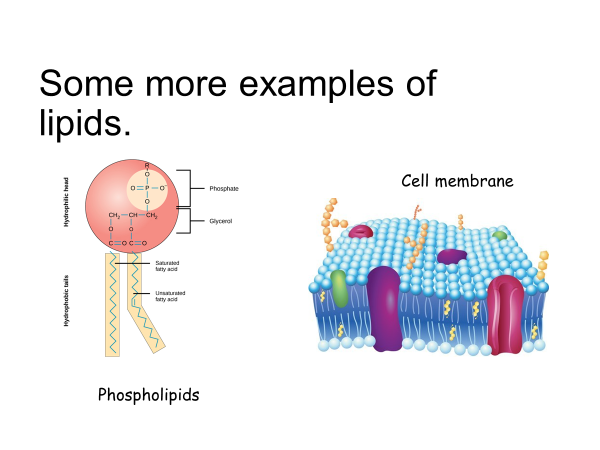 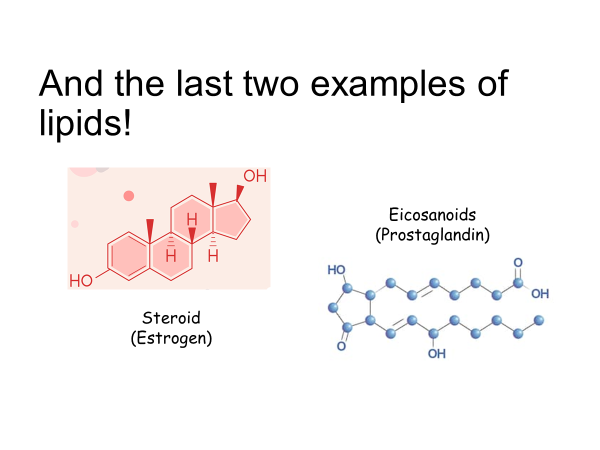 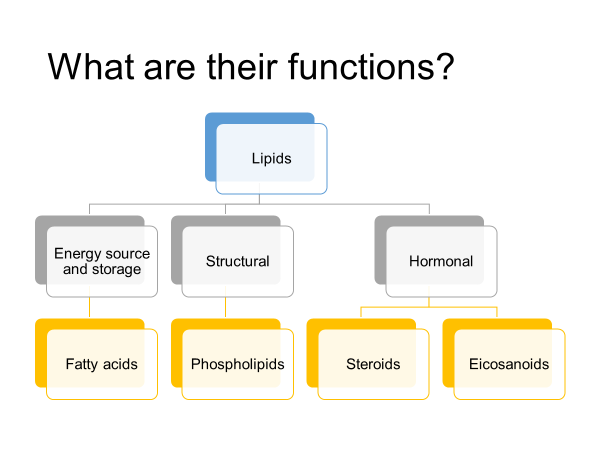 A video to reinforced knowledge…                Retrieved from: https://youtu.be/f84c4VCOo4s
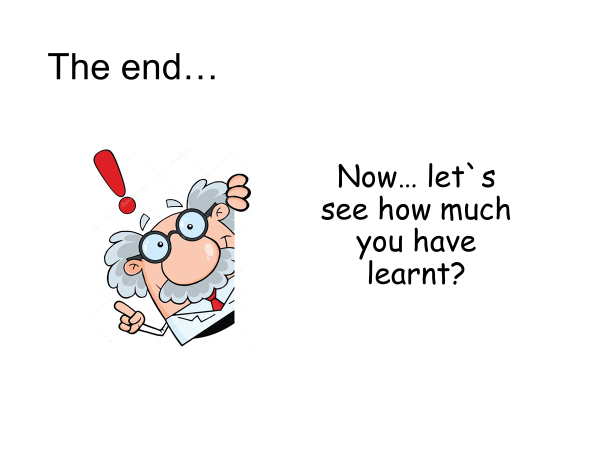 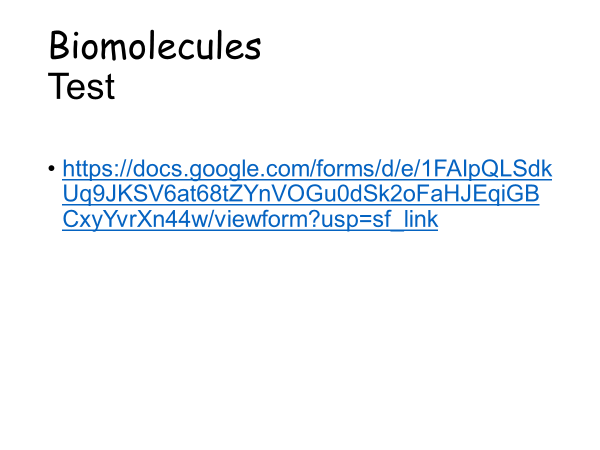 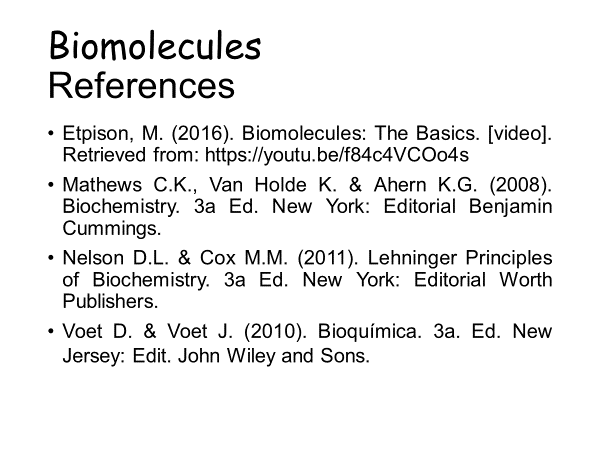